Soli kyslíkatých kyselin
Charakteristika
jsou víceprvkové sloučeniny složené z kationtů kovů a aniontů kyselin
většina má bílou barvu a jsou krystalické
vedou elektrický proud (ve vodném roztoku nebo tavenině se štěpí na ionty)

uhličitan vápenatý      
                                   uhličitan sodný
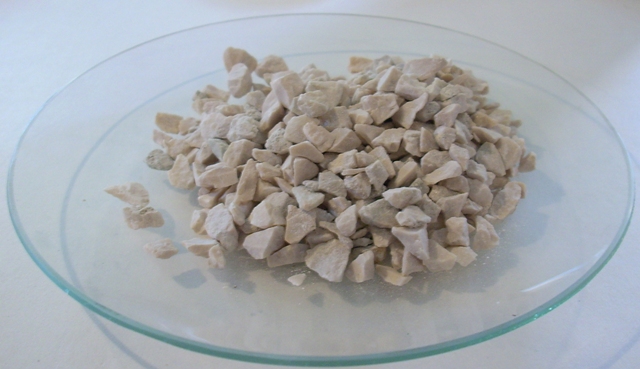 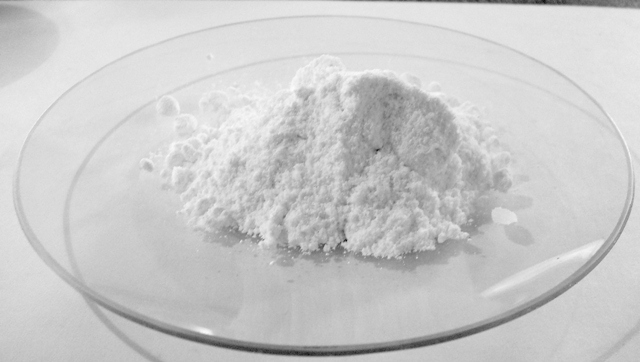 Názvosloví solí (1. část)
název je dvouslovný
první část je odvozena od kyseliny (zachované oxidační číslo) a přidává se koncovka –an
	       kyselina uhličitá → uhličit – an
druhá část je přídavné jméno odvozené od kovu s názvoslovnou koncovkou
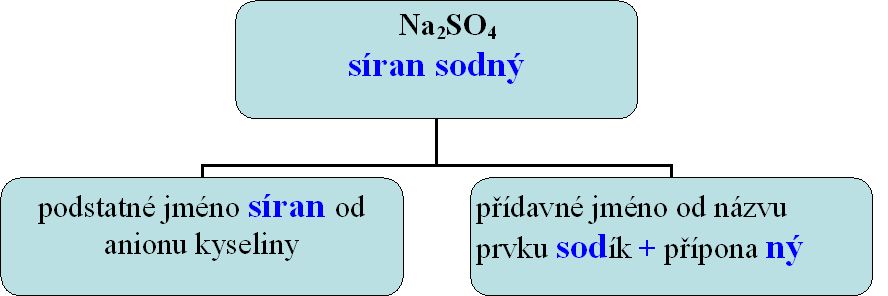 Názvosloví solí (2. část)
soli jsou tvořeny kovem a zbytkem kyseliny
zbytek kyseliny vznikne odtržením jednoho nebo více vodíků
oxidační číslo zbytku kyseliny je určeno počtem odtržených vodíků
         HNO₃  → 1 H⁺¹ + (NO₃)⁻¹
         H₂SO₄ → 2 H⁺¹ + (SO₄)⁻²
                      síran sodný                    Na₂⁺¹(SO₄)⁻²
Vytvořte názvy nebo vzorce
dusičnan olovnatý
MnSO₃
chlorečnan manganatý
MgSO₄
manganistan draselný
LiNO₂
dusičnan zinečnatý
Ag₂SO₄
fosforitan měďnatý
Fe₃(PO₄)₂
fosforitan sodný
CaCO₃
uhličitan hlinitý
K₂CO₃
Pb(NO₃)₂
siřičitan manganatý
Mn(ClO₃)₂
síran hořečnatý
KMnO₄
dusitan lithný
Zn(NO₃)₂
síran stříbrný
Cu₃(PO₃)₂
fosforečnan železnatý
Na₃PO₃
uhličitan vápenatý
Al₂(CO₃)₃
uhličitan draselný
Hydrogensoli
obsahují anionty kyselin, ve kterých je obsažen jeden nebo více atomů vodíku
počet vodíků je v názvu označen číslovkou (mono – 1, di – 2, tri – 3,…)
názvosloví je tvořeno přidáním slova hydrogen před jméno názvu soli
              fosforečnan vápenatý
			       Ca₃(PO₄)₂⁻³ 
	       hydrogenfosforečnan vápenatý
                         Ca(HPO₄)⁻²
       dihydrogenfosforečnan vápenatý
                         Ca(H₂PO₄)₂⁻¹
Vytvořte vzorce
hydrogenuhličitan sodný (jedlá sůl)
hydrogenfosforečnan hořečnatý
dihydrogenfosforečnan sodný
hydrogenfosforečnan draselný
hydrogenuhličitan hořečnatý
hydrogensiřičitan sodný
dihydrogenfosforečnan vápenatý
NaHCO₃
MgHPO₄
NaH₂PO₄
K₂HPO₄
Mg(HCO₃)₂
NaHSO₃
Ca(H₂PO₄)₂
Hydráty solí
v krystalech solí je obsažena chemicky vázaná voda
počet molekul vody je vyjádřena v názvu soli číslovkovou předponou
		1		mono	2		di	3		tri	4		tetra	5		penta	6		hexa	7		hepta	8		okta	9		nona	10		deka

	dihydrát síranu vápenatého               (sádrovec)         CaSO₄ · 2 H₂O
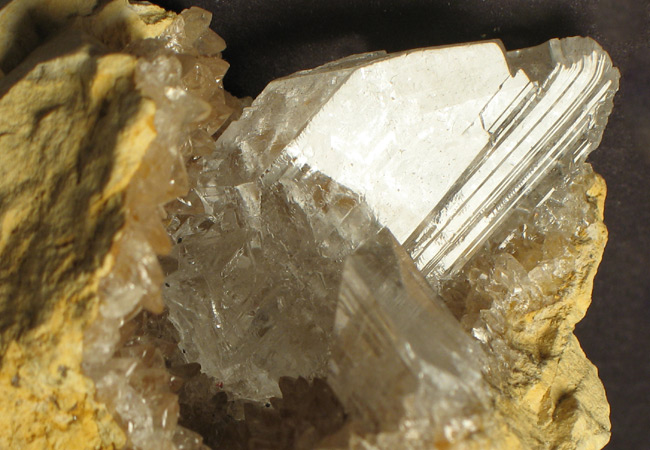 Vytvořte názvy nebo vzorce
pentahydrát síranu měďnatého (skalice modrá)
ZnSO₄ · 7 H₂O (skalice bílá)
heptahydrát síranu železnatého (skalice zelená)
Na₂SO₄ · 10 H₂O (Glauberova sůl)
CuSO₄ · 5 H₂O 
heptahydrát síranu zinečnatého
FeSO₄ · 7 H₂O 
dekahydrát síranu sodného
Doplňte triviální názvy
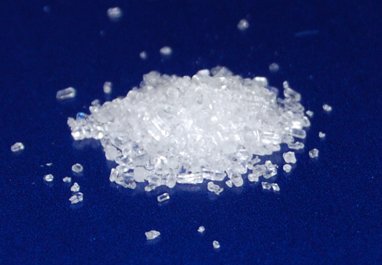 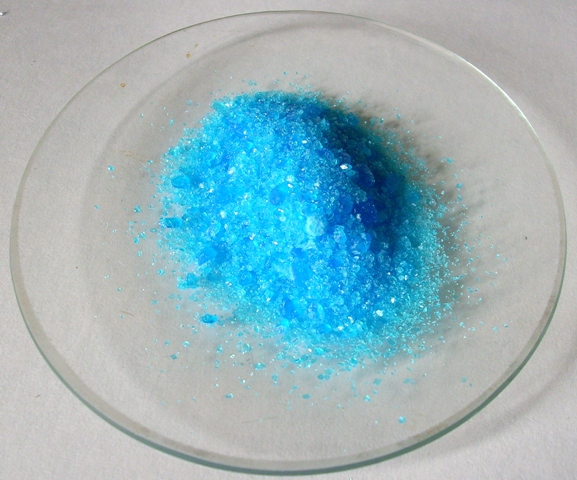 skalice modrá
					    
					     skalice bílá

skalice zelená
					Glauberova sůl
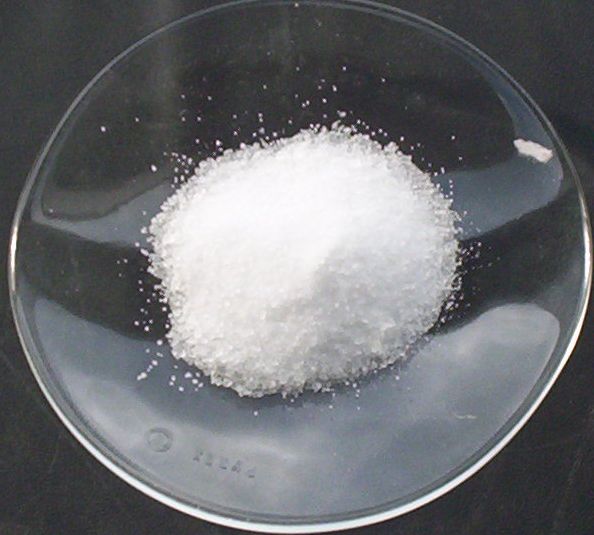 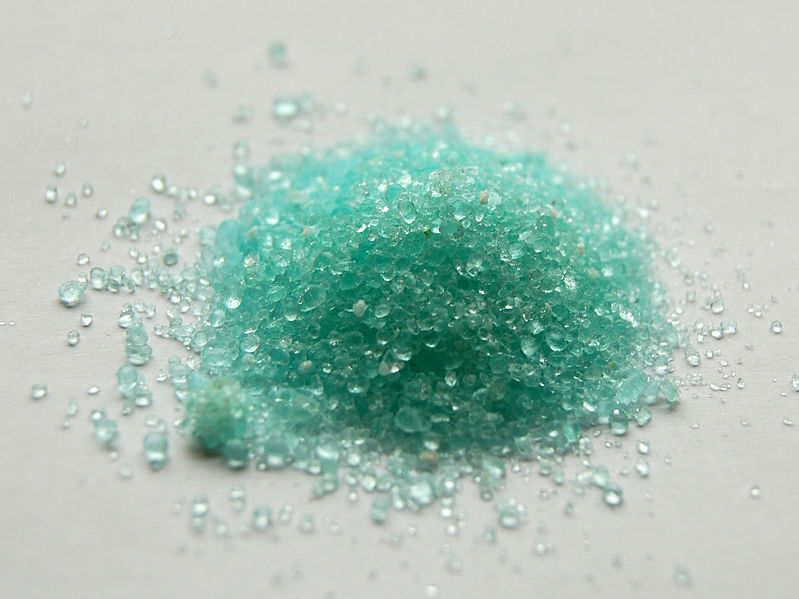 ShrnutíDoplňte text
Soli jsou chemické sloučeniny složené z ……… ……… a ……… ……… . Ve vodném roztoku se štěpí na ………, proto dobře vedou ……… ……… . Oxidační číslo zbytku kyselin je dáno počtem ……… v ……… . Názvoslovná koncovka solí je ……… . ……… obsahují anionty kyselin, ve kterých je jeden nebo více ……… ……… . Krystaly solí, ve kterých jsou vázány molekuly vody se nazývají ……… ……… . K významným hydrátům solí patří skalice modrá (………………), ……… ……… (heptahydrát síranu zinečnatého), skalice zelená (………………), ……… ……… (dekahydrát síranu sodného) a sádrovec (………………).
Řešení shrnutí
Soli jsou chemické sloučeniny složené z kationtu kovů a aniontů kyselin. Ve vodném roztoku se štěpí na ionty, proto dobře vedou elektrický proud. Oxidační číslo zbytku kyselin je dáno počtem vodíků v kyselině. Názvoslovná koncovka solí je -an. Hydrogensoli obsahují anionty kyselin, ve kterých je jeden nebo více atomů vodíku. Krystaly solí, ve kterých jsou vázány molekuly vody se nazývají hydráty solí. K významným hydrátům solí patří skalice modrá (pentahydrát síranu měďnatého), skalice bílá (heptahydrát síranu zinečnatého), skalice zelená (heptahydrát síranu železnatého), Glauberova sůl (dekahydrát síranu sodného) a sádrovec (dihydrát síranu vápenatého).
Zdroje
http://upload.wikimedia.org/wikipedia/commons/7/77/Uhli%C4%8Ditan_v%C3%A1penat%C3%BD.JPG
http://upload.wikimedia.org/wikipedia/commons/0/03/Uhli%C4%8Ditan_sodn%C3%BD.JPG
http://vyukovematerialy.cz/chemie/rocnik8/foto/nazev.jpg
http://upload.wikimedia.org/wikipedia/commons/f/f9/Gips_3_Maroko.jpg
http://upload.wikimedia.org/wikipedia/commons/e/e7/S%C3%ADran_m%C4%9B%C4%8Fnat%C3%BD.jpg
http://upload.wikimedia.org/wikipedia/commons/b/bb/Zinc_Sulfate.jpg
http://upload.wikimedia.org/wikipedia/commons/thumb/a/ab/Iron%28II%29-sulfate-heptahydrate-sample.jpg/799px-Iron%28II%29-sulfate-heptahydrate-sample.jpg
http://upload.wikimedia.org/wikipedia/commons/8/86/Sodium_sulfate.jpg